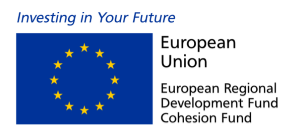 Robotics for 
Inspection and Maintenance
NATIONAL RAILWAYINFRASTRUCTURE COMPANY
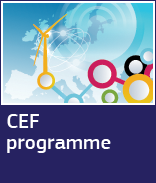 Sofia Tech Park 04.10.2019
National Railway Infrastructure Company
The National Railway Infrastructure Company (NRIC) was established  1 January 2002.
It is the largest state-owned enterprise and the sole railway infrastructure manager in Bulgaria.
The Company performs its obligations in compliance with a long-term contract with the State. All activities related to railway infrastructure development are governed by this contract.
The Company strives to: 
ensure a level playing field for all licensed railway operators; 
develop, repair, maintain and exploit the railway infrastructure to ensure transportation safety and secure train movement;
manage train operation in compliance with the safety, reliability and security requirements;
implement investment policy regarding railway infrastructure development, modernisation, maintenance and repair for compliance with the EU standards and criteria;
develop transport links and cooperation with other railway administrations.
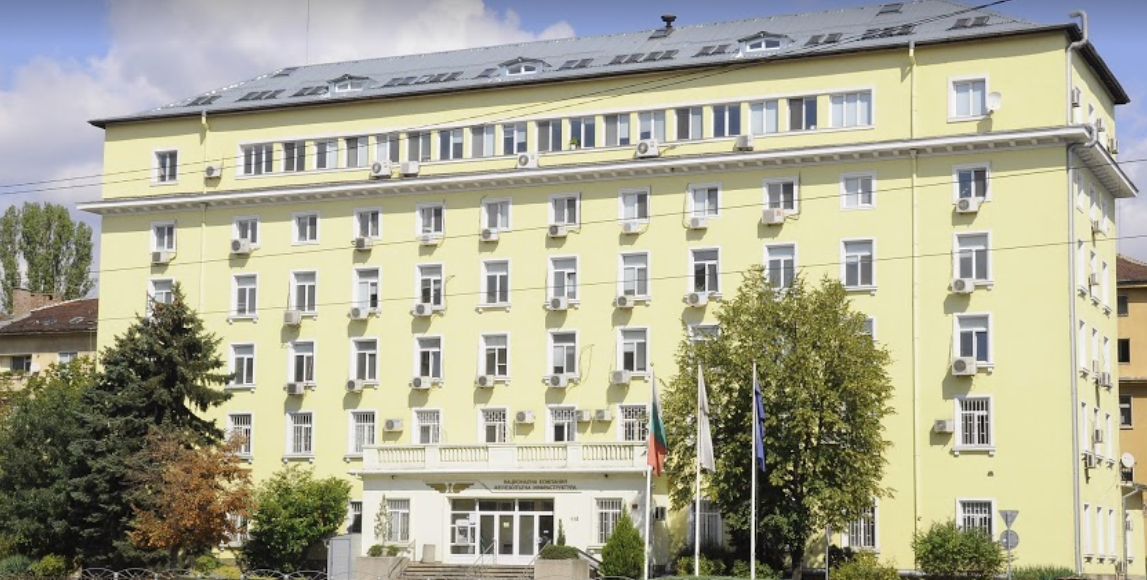 TEN-T on the territory of Bulgaria
Orient/East Med Core Network Corridor
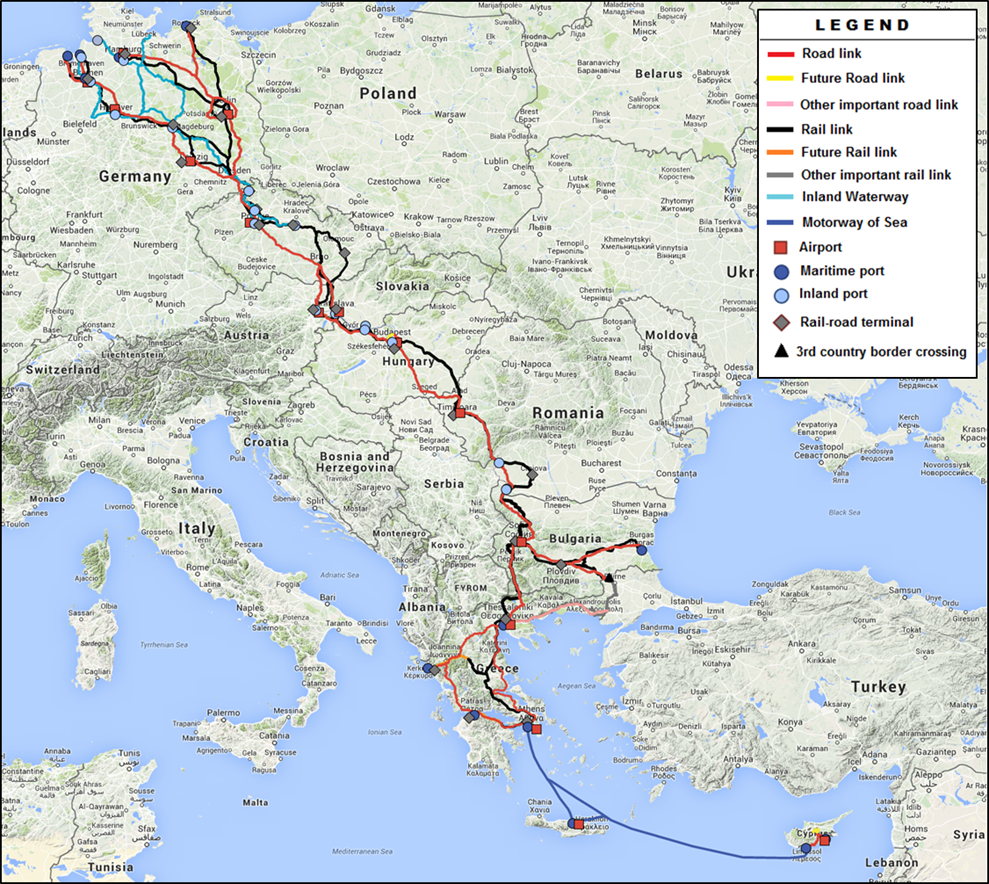 Austria, Bulgaria, Cyprus, Czech Republic, Germany, Greece, Hungary, Romania, and Slovak Republic
5 900 km rail network
5 400 km road network
1 700 km IWW
15 Urban nodes (Sofia)
15 Airports (Sofia)
10 Inland ports (Vidin)
12 Maritime ports (Burgas)
25 Road – Rail Terminals (Sofia & Plovdiv)
OEM direction on the territory of Bulgaria
Vidin-Sofia/Sofia-Plovdiv-Burgas/Plovdiv-Turkish Border/Sofia-Thessaloniki
Rhine-Danube Corridor
The main  link between  France, Germany, Austria, Slovakia, Hungary, Croatia, Romania and Bulgaria 
On the territory of Bulgaria – Danube River only
[Speaker Notes: Коридор Западни Балкани ?]
Railway lines in Bulgaria
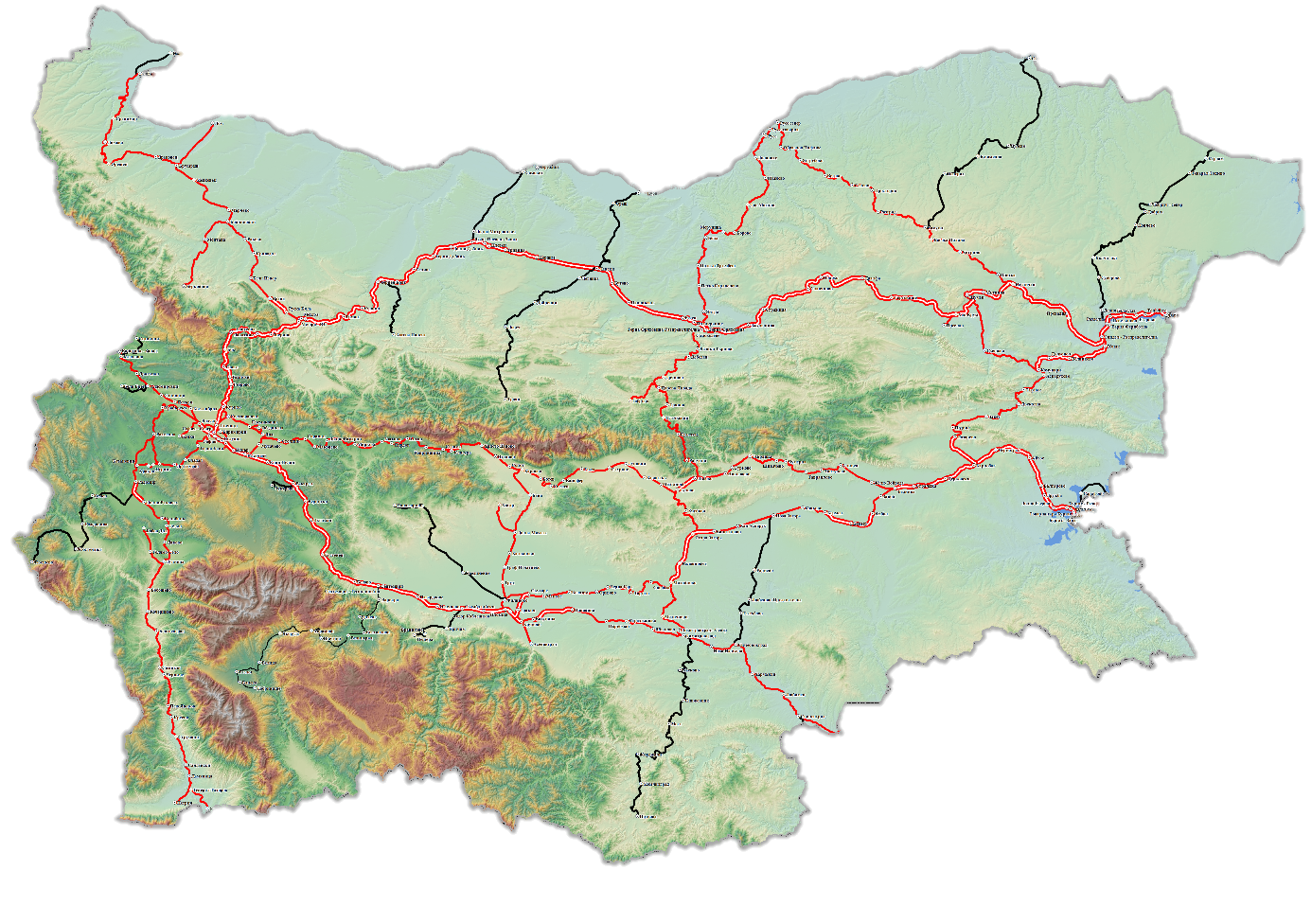 Craiova
Bucharest
Constanta
Romania
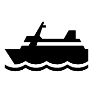 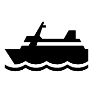 Serbia
Niš
Black Sea
Legend:
Type of station                        Railway line

      Station                              double, electrified      Halt                                   single, electrified                                                 not electrified
                                                 track gauge 760 mm
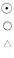 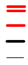 North Macedonia
Edirne
Alexandroupoli
Thessaloniki
Greece
Turkey
[Speaker Notes: Обща разгъната дължина на железния път – 6458 km]
National Railway Infrastructure Company
Railway infrastructure in Bulgaria has the following characteristics:
Expert staff involved in projects management
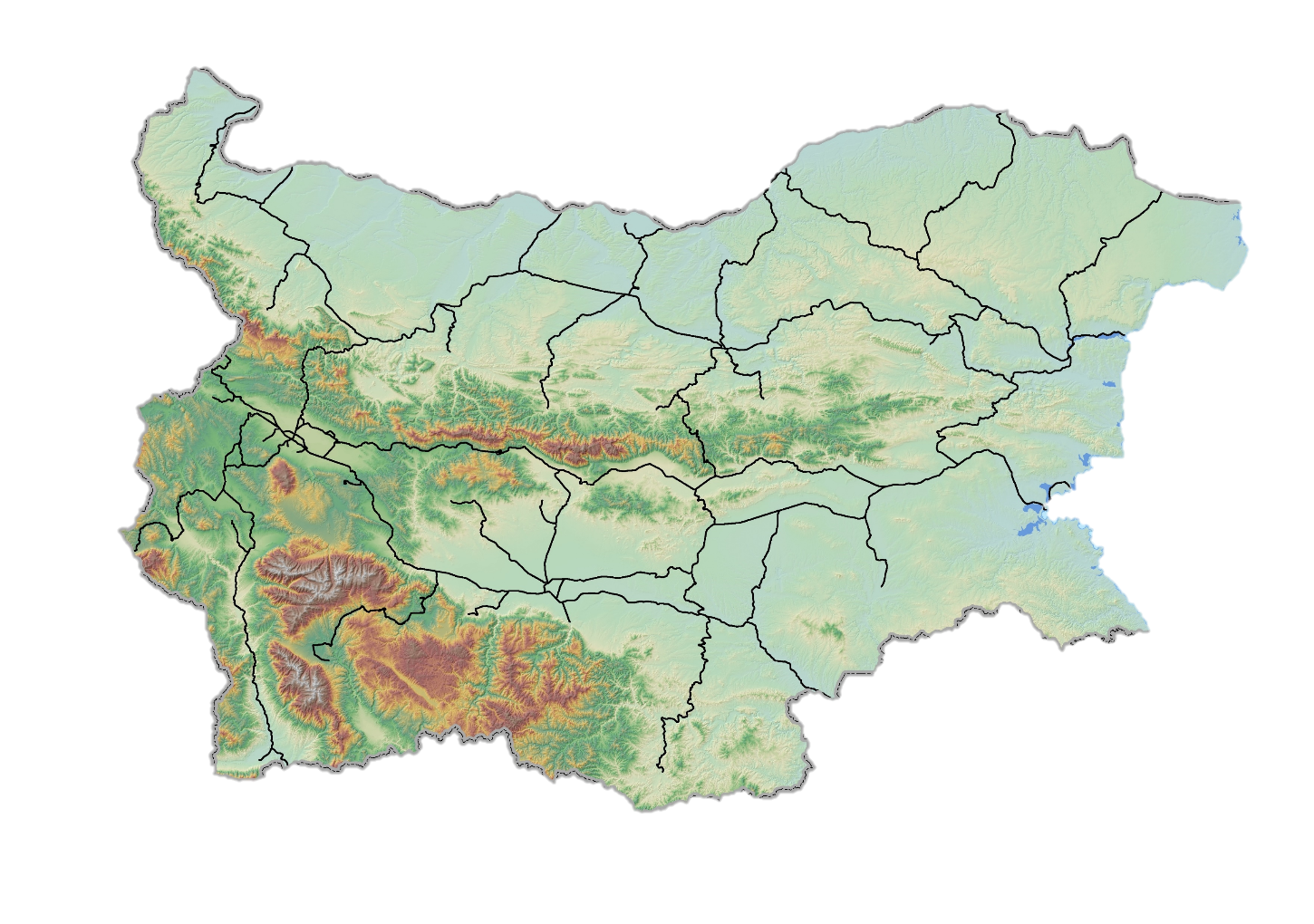 Personnel           11 751  employees

Headquarters                            482 

Regional Structures
Sofia 			 	            4 115 
Plovdiv		 	            3 687
Gorna Oryahovitza             3 467
Organisational Structure of Management
Human Resources Management Department
MANAGEMENT BOARD
Legal Department
Classified Information and Internal Security Department
Public Relations and Protocol Department
DIRECTOR GENERAL
Financial control and internal auditing Department
Financial Supervisor
International Affairs Department
State Property Management and Cadaster Department
Deputy Director General Exploitation
Chief Safety Inspector
Deputy Director General Strategy and Administration
Budget, Finance and Information Systems Directorate
SafetyInspectorate
Public Procurement and Administrative Services Directorate
Department for
Programme Implementation with National Financing
Management of Trains and Network Capacity Division
Permanent Way and Structures Division
Strategic Development and Investment Projects Directorate
Project Management and Implementation Units
Headquarters
Signaling and TelecommunicationsDivision
Power Distribution Division
Professional Training Center
Division level
Regional level
Regional division Sofia, Gorna Oryahovitsa, Plovdiv
Railway sections – Sofia, Gorna Oryahovitsa, Plovdiv, Vratsa, Burgas, Shumen
Production level
Railway Stations
Railway Sections
Divisions activities
Train Traffic and Capacity Management Division performs functions in relation to the use of railway infrastructure by licensed operators.
Permanent Way and Structures Division manages the activities of maintenance and repair of the permanent way and structures.
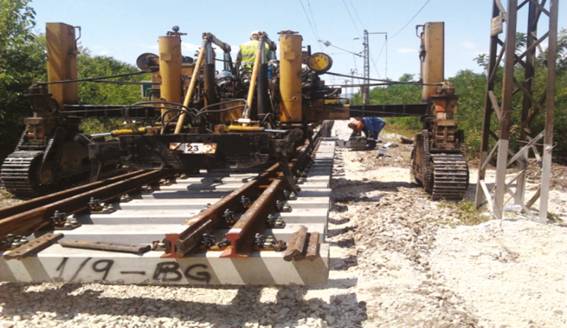 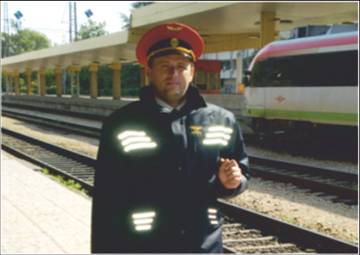 S&T Division ensure the management and safety of train movements in accordance with national and European requirements.
Power Distribution Division organizes, coordinates and controls the activity of traction electricity distribution.
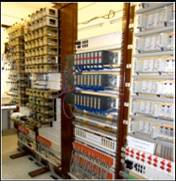 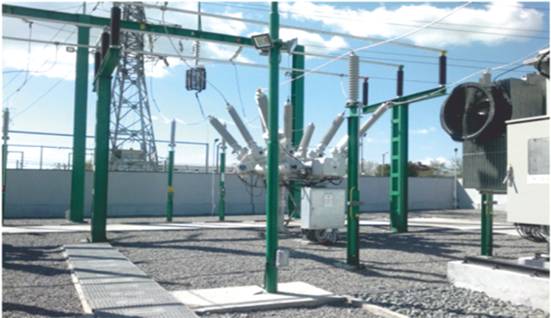 Activities within the competence of 
 “Permanent Way and Structures division”
natural subgrade (in excavation or embankment, protective layer, drainage facilities)
 substructure facilities (bridges, culverts, tunnels, protection and retaining walls)
 rails, rail connections and fastenings
 sleepers
 ballast bed, monolithic base
 elements of the super
structure (turnouts and
 track connections)
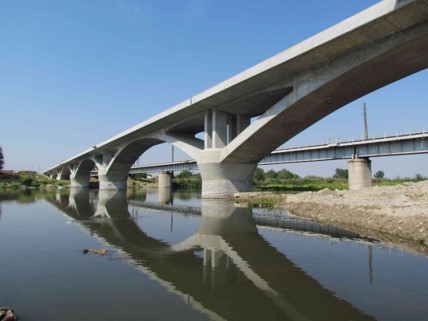 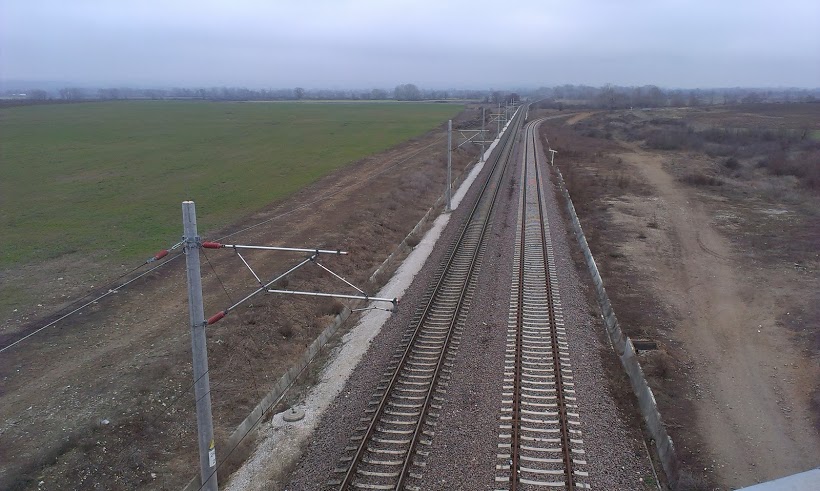 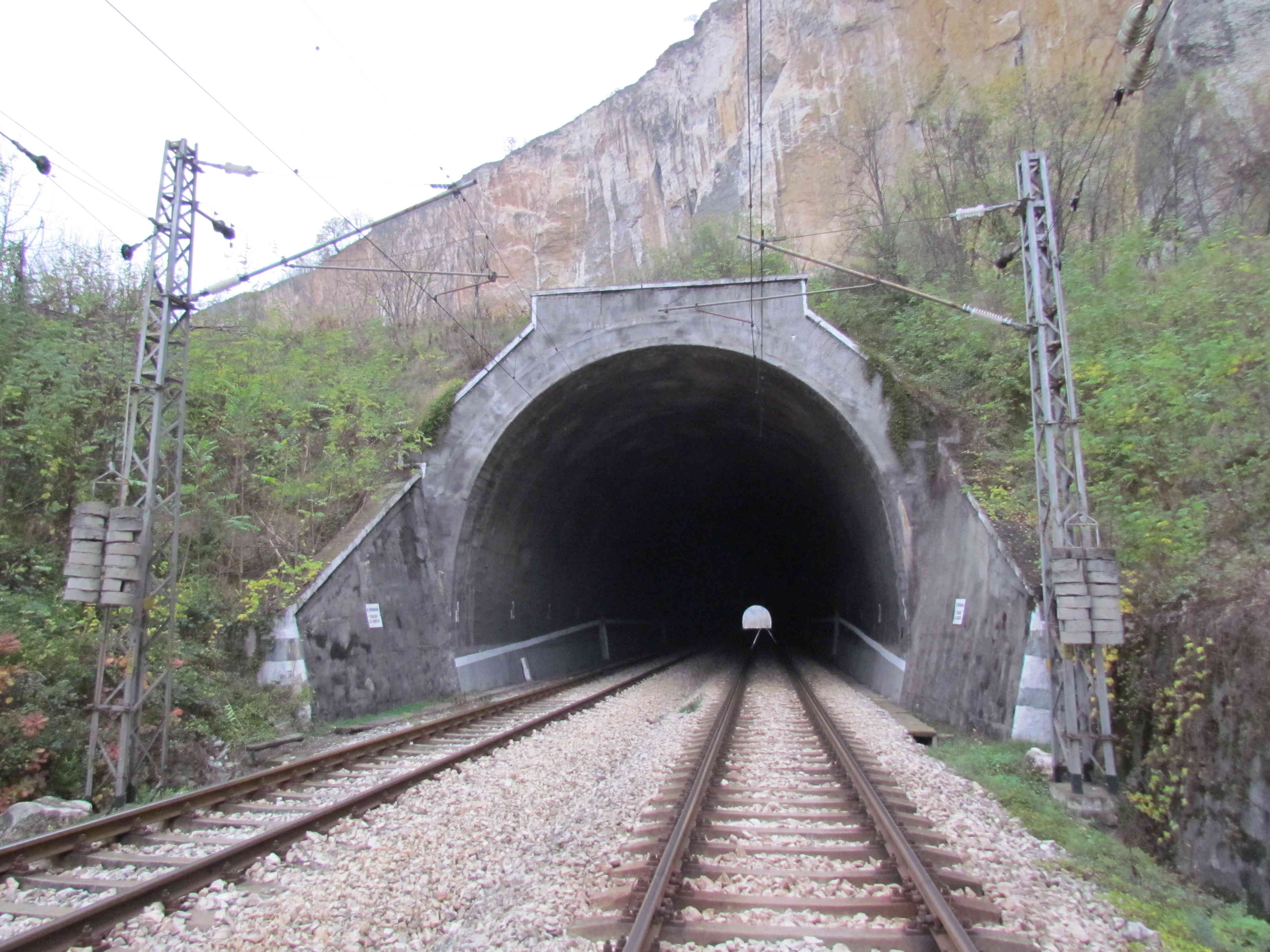 Activities within the competence of 
 „Management of Trains and Network Capacity division“
stations
 stations buildings
 platforms
 pedestrian underpasses and overpasses
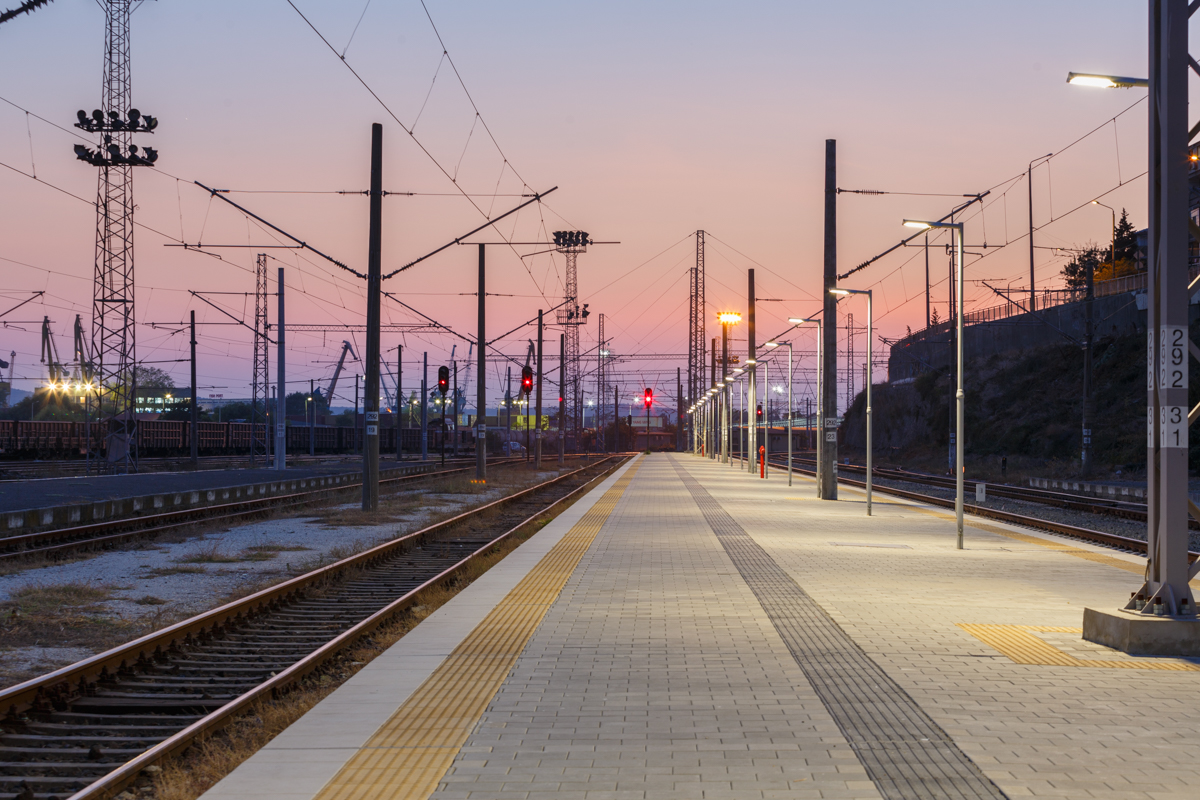 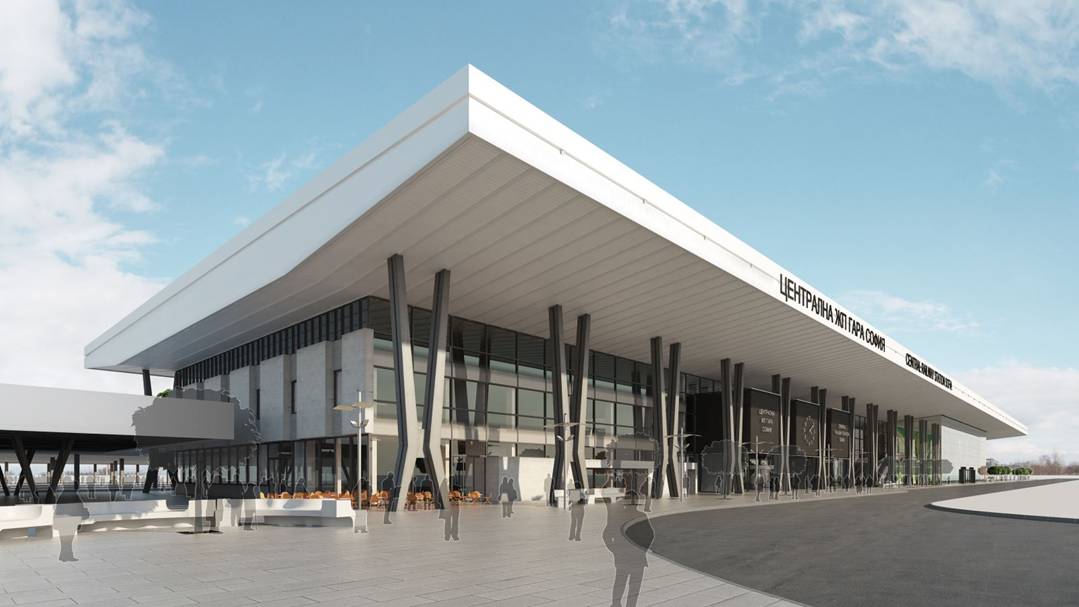 Activities within the competence of „Signaling and Telecommunications division“, part Security Equipment
Computer interlockings at the stations
 ETCS – European Train Control System, Level 1, version 2.3.0 d 
 auto block system with axle counters without passable semaphore signals
 Semaphore signals with LED optics
 Electric turnout equipment - non-cutting type with external lock
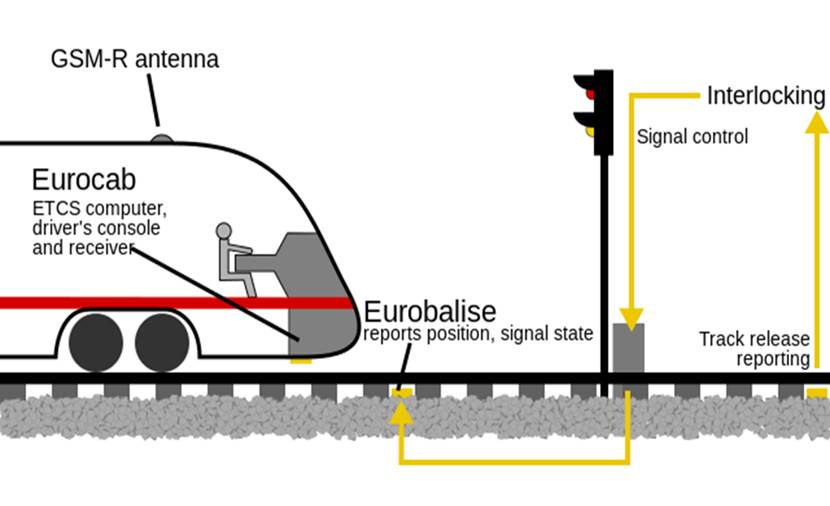 Activities within competence of 
„Signaling and Telecommunications division“, 
part Telecommunications and non-traction supply
optical network and data transfer
 electronic automatic telephone exchanges
 telecommunication networks for the voice messages transfer
 GSM-R – Global System for Mobile Communications
 heating of all interlockings turnouts
 defective current control circuits
 lighting in the stations
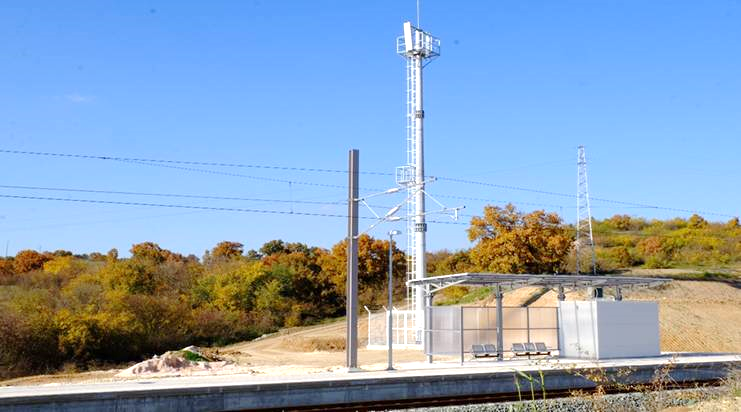 Projects within the competence of  
„Power Distribution division“, 
part Traction power and traction substations
power lines 110 kV
 traction substation 110/25 kV remote control type of SCADA
 sectional posts
 catenary 25 kV, 50Hz
 isolator, cathode-drop arrester, disconnectors
 power stations
 feeders and groundings
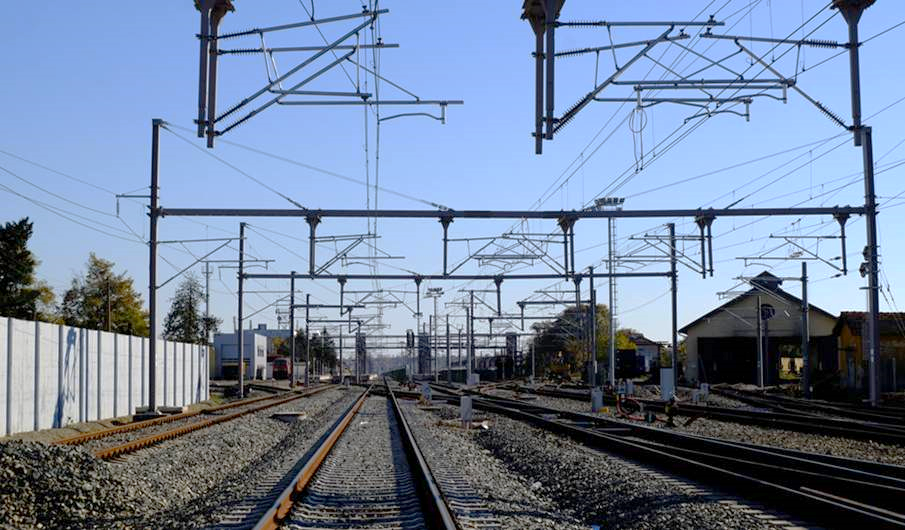 Some projects in development
NATIONAL RAILWAYINFRASTRUCTURE COMPANY
Investment projects of NRIC in process of implementation,financed under ESIF
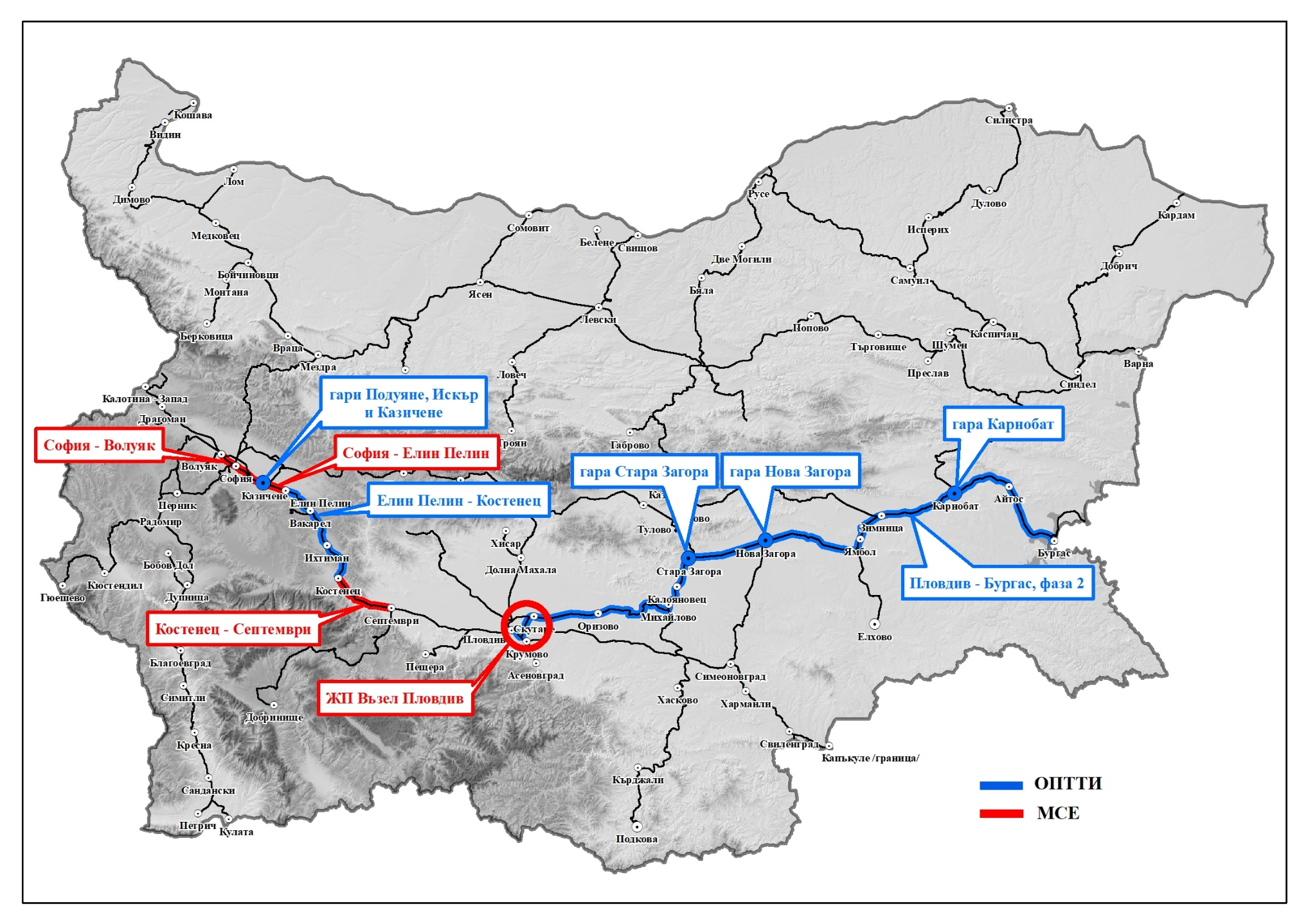 Stations Poduyane, Iskar and Kazichene
Karnobat Station
Sofia-Voluyak
Nova Zagora Station
Stara Zagora Station
Sofia-Elin Pelin
Elin Pelin-Kostenets
Plovdiv–Burgas, phase 2
Kostenets-Septemvri
Plovdiv node
CEF projects
Projects OPTTI 2014-2020
[Speaker Notes: Voluyak – Dragoman]
EU Grant for OPTTI
Some projects financed under OPTTI 2014-2020
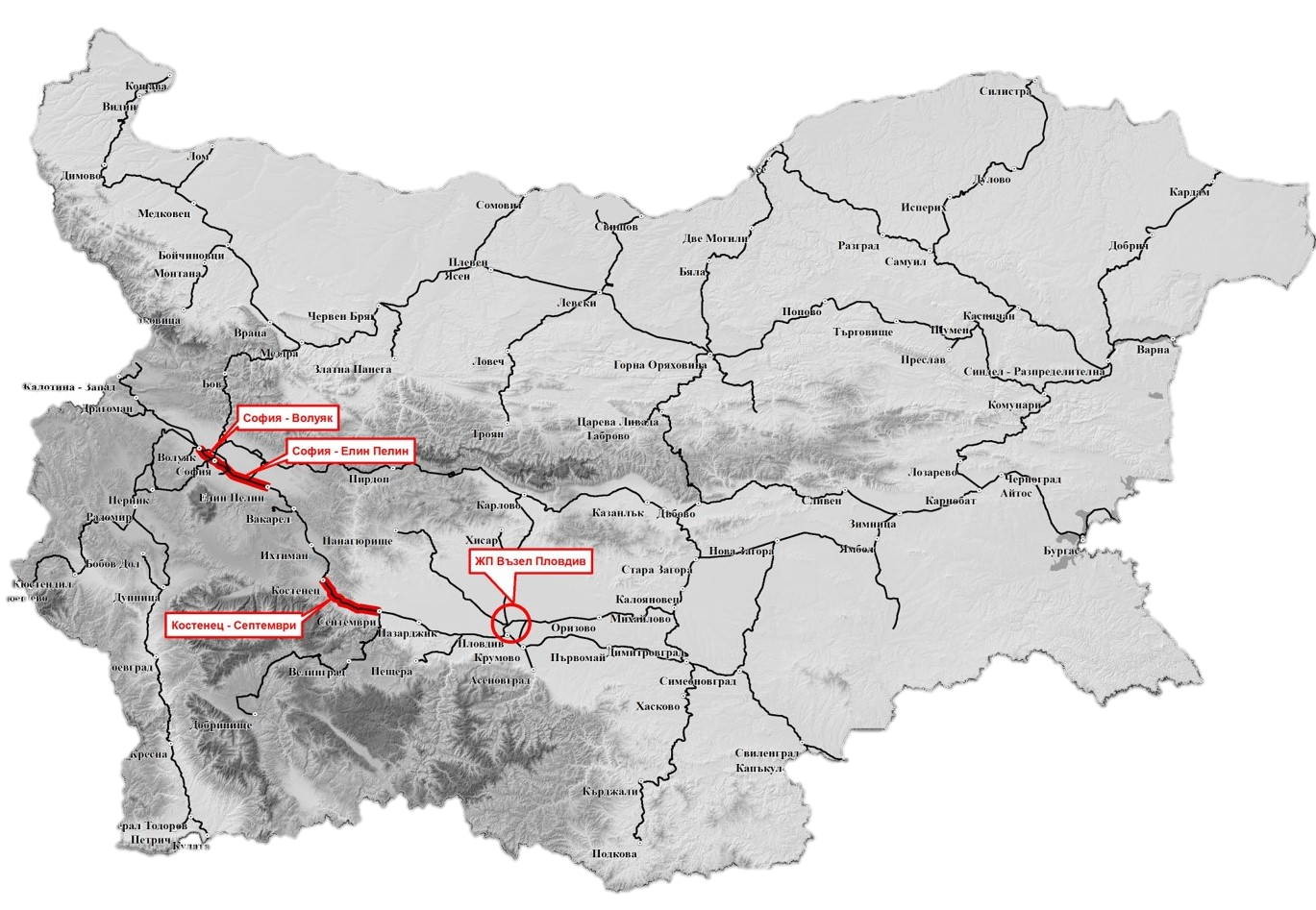 CEF investment projects
Sofia-Voluyak
Sofia-Elin Pelin
Sofia- Elin Pelin
Plovdiv node
Kostenets-Septemvri
Projects under implementation financed under CEF
Integrated Intelligent Transport Systems and digitalization at NRIC
NATIONAL RAILWAYINFRASTRUCTURE COMPANY
Integrated Intelligent Transport Systems and digitalization at NRIC
ERTMS has two basic components:
ETCS, the European Train Control System, is an automatic train protection system (ATP) to replace the existing national ATP-systems;

GSM-R, a radio system for providing voice and data communication between the track and the train, based on standard GSM using frequencies specifically reserved for rail application with certain specific and advanced functions.

ERTMS aims at replacing the different national train control and command systems in Europe. The deployment of ERTMS will enable the creation of a seamless European railway system and increase European railway's competitiveness.
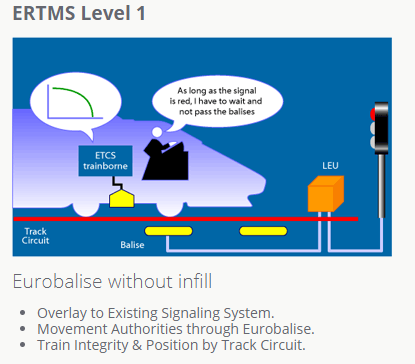 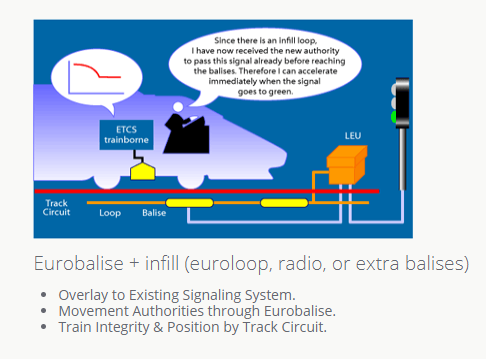 Integrated Intelligent Transport Systems and digitalization at NRIC
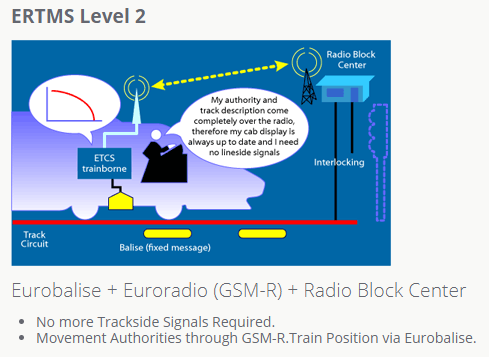 ERTMS brings considerable advantages:

Increased capacity
Higher reliability rates
Open supply market
Improved safety

Why does Europe need ERTMS?

Currently there are more than 20 train control systems across the European Union. Each train used by a national rail company has to be equipped with at least one system but sometimes more, just to be able to run safely within that one country. Each system is stand-alone and non-interoperable, and therefore requires extensive integration, engineering effort, raising total delivery costs for cross-border traffic. This restricts competition and hampers the competitiveness of the European rail sector vis-à-vis road transport by creating technical barriers to international journeys.
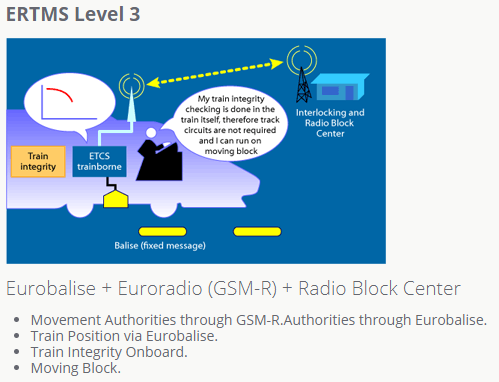 ERTMS development in Bulgaria

Railway sections Sofia – Septemvri and Plovdiv - Stara Zagora sections - equipped with the EBICAB - 700 system (TSI CCS Annex B) - linear length 184 km;
Railway sections Plovdiv node and Stara Zagora – Burgas – equipped with ETCS Level 1 (SRS ver. 1.2.0 / 1998) - linear length 233 km;
Railway section Plovdiv – Svilengrad – equipped with ETCS Level 1 (SRS ver. 2.3.0d) and GSM-R for voice communication - 143 km;
Railway section Septemvri – Plovdiv – equipped with ETCS Level 1 (SRS ver. 2.3.0d)  - linear length 53 km
Railway section Sofia – Plovdiv – equipped wit GSM-R for voice communication – linear length 155 km;
Automatic velocity control system for trains (ALS – Automatic locomotive signalling) railway direction Sofia – Plovdiv – Stara Zagora – Burgas;
Railway section Plovdiv - Stara Zagora (without Plovdiv node) it is equipped with balises, produced by ZAT- Sofia , type of balises suitable for JZG 703 system.
Railway section Stara Zagora - Burgas and Plovdiv node are equipped with an ETCS level 1, name ALTRACS BDZ. The system provider is ALCATEL, Austria, the project is funded by PHARE;
Railway line Plovdiv - Svilengard-Turkish/Greek borders - implementation of ERTMS (ETСS Level 1 + GSM-R).
Integrated Intelligent Transport Systems and digitalization at NRIC
Source: NATIONAL IMPLEMENTATION PLAN
of the technical specification for interoperability
on the Control-Command and Signaling Subsystems
of the rail system in the European Union
Integrated Intelligent Transport Systems and digitalization at NRIC
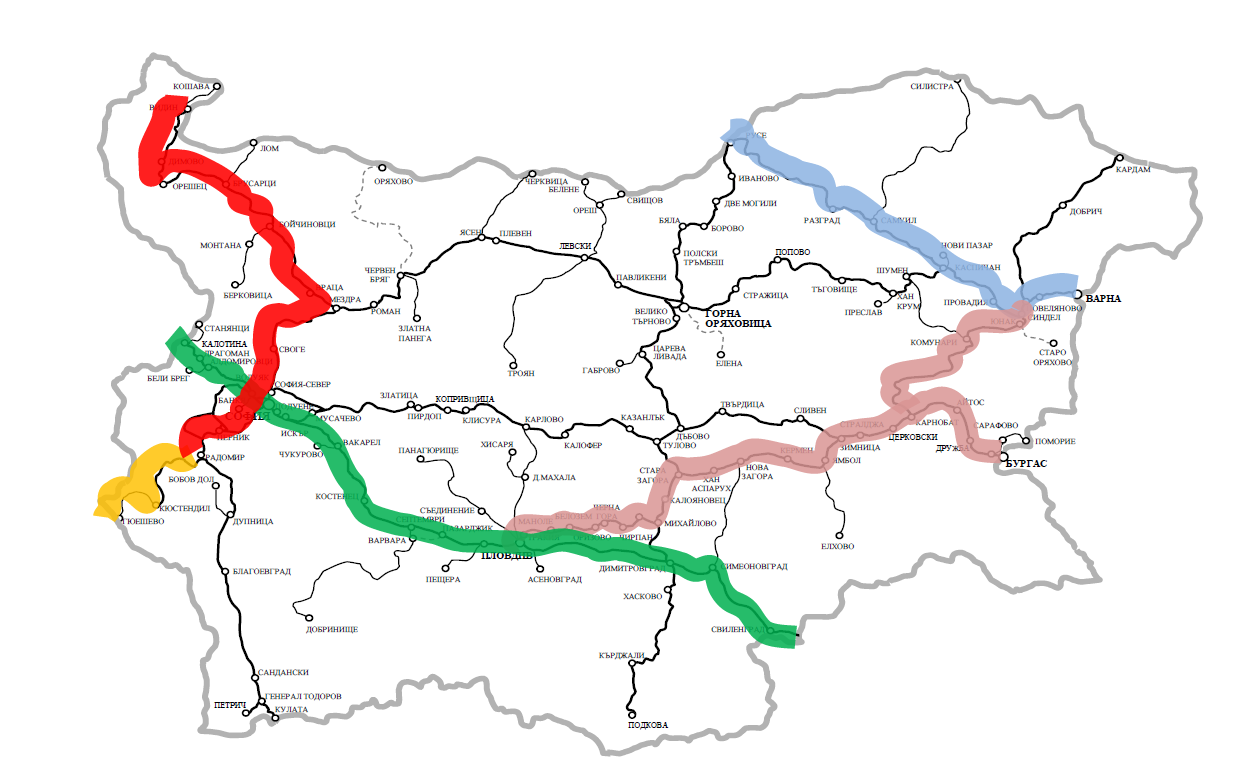 Main directions part of the ERTMS deployment plan
Vidin-Sofia-Radomir – ETCS level 1 + GSM-R
Kalotina – Sofia – Plovdiv – Svilengrad - Kapalkule – ETCS level 1 + GSM-R
Plovdiv - Karnobat – Burgas / Sindel ETCS level 1 + GSM – R
Ruse – Varna ETCS level 1 + GSM- R
Radomir - Gyueshevo ETCS level 1 + GSM-R
Source: NATIONAL IMPLEMENTATION PLAN
of the technical specification for interoperability
on the Control-Command and Signaling Subsystems
of the rail system in the European Union
Integrated Intelligent Transport Systems and digitalization at NRIC
Resource Planning and Management System (SAP ERP)

In 2015, NRIC implemented a Resource Planning and Management System (SAP ERP).
RPMS integrates the functions of the old specialized systems for finance, purchase, repair and maintenance of the railway infrastructure, human resources, production, warehouse and replaces them with a single integrated software system, logically divided into modules operating on a single database.

Module controlling (CO)
Module Material Economy (MM)
Maintenance and repair module (PM)
Sales and distribution module (SD) 
Financial Management module (FM)
Project Management module (PS)
Human Resources Management module (HR)
Finance module (FI / FIAA)
Reporting information system  (BW)	
Document management system (DMS)	
 
The goals achieved with the introduction of RPMS are: 

Improving the efficiency and effectiveness of the management of SE NRIC  in planning and implementing investment projects, as well as accelerating the process of project implementation.
Achieving transparency in the management of SE NRIC and introducing good business practices;
Improvement of management and control over resources and optimization of the processes for maintenance and operation of the constructed railway infrastructure.
Integrated Intelligent Transport Systems and digitalization at NRIC
Geographic information system (GIS)
 
In 2010 the NRIC has implemented a Geographic Information System (ArcGIS ESRI).
GIS provide an integrated solution to the problems related to the improvement of the efficiency and effectiveness of the work of the NRIC, the ability to consolidate all data related to the objects, facilities and material assets of the NRIC into a single database and update the available information related to them, and all facilities, objects and tangible assets, buildings and properties should be accessible on an electronic map, depending on their location.
This system helps to operate and manage the resources of NRIC, as well as to make decisions related to the design and extension of the railway network. GIS for SE NRIC was designed and implemented with Centralized Architecture, which means creating and maintaining a centralized database and providing on-line access for all users to the functions and capabilities of the system. With GIS for NRIC work over 200 users, as the system has been developed with the following subsystems and modules:
Subsystem „Permanent way”;
Subsystem „Cadastre and property register”;
Module „ Digital drawing archive”;
Module „ Administration”;
WEB Module.

The goals achieved with the introduction of GIS are :

Development and validation of intelligent transport systems;
Specialized railway asset management systems have been developed;
A register for inventory of railway infrastructure assets has been prepared, which is a prerequisite for concluding  MACs (multiannual financing contracts) and infrastructure maintenance;
Improved efficiency and effectiveness in managing railway infrastructure;
Collaboration between individual NRIC departments and directorates facilitated.
Integrated Intelligent Transport Systems and digitalization at NRIC
Geographical information system (GIS)
Web module
Subsystem 
„Permanent way”
Subsystem 
„ Cadastre and property register”
Digital Drawing Archive module
Administration module
Integrated Intelligent Transport Systems and digitalization at NRIC
Problems and challenges that could be solved by automating and dropping 
manual labor or human intervention
 
Such problems and challenges faced by NRIC are currently:

inspection of the catenary - done by drone from the air; 

automation of railway repair and renewal processes; 

periodic control of the railway infrastructure – done by drone from the air;
 
automatic switching on and off of lighting in stations, especially platforms.
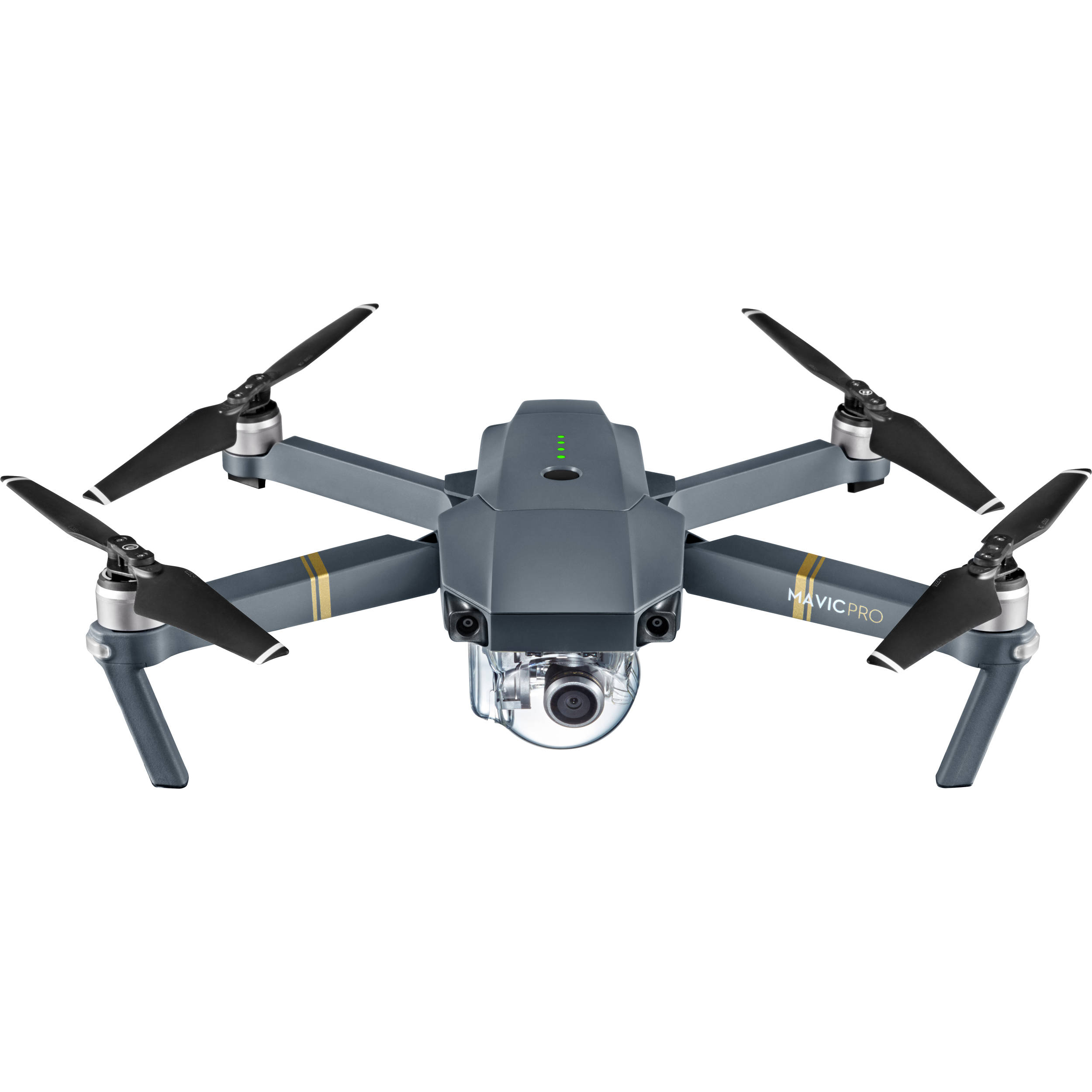 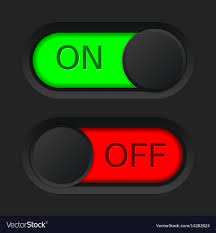 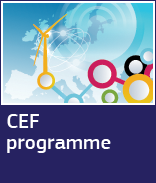 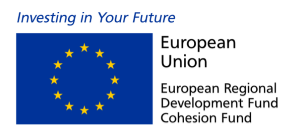 THANK YOU FOR YOUR ATTENTION!
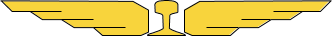 www.rail-infra.com